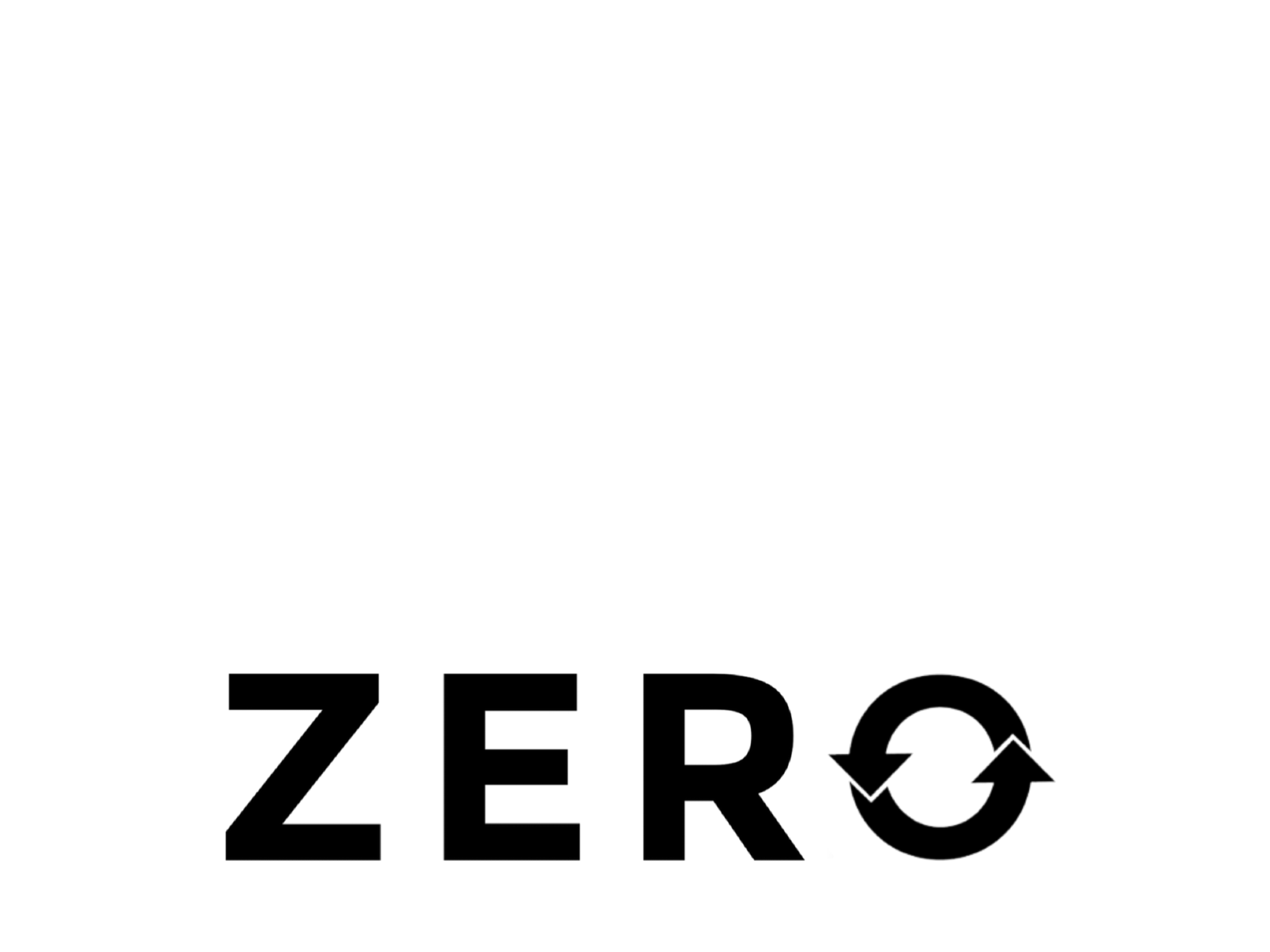 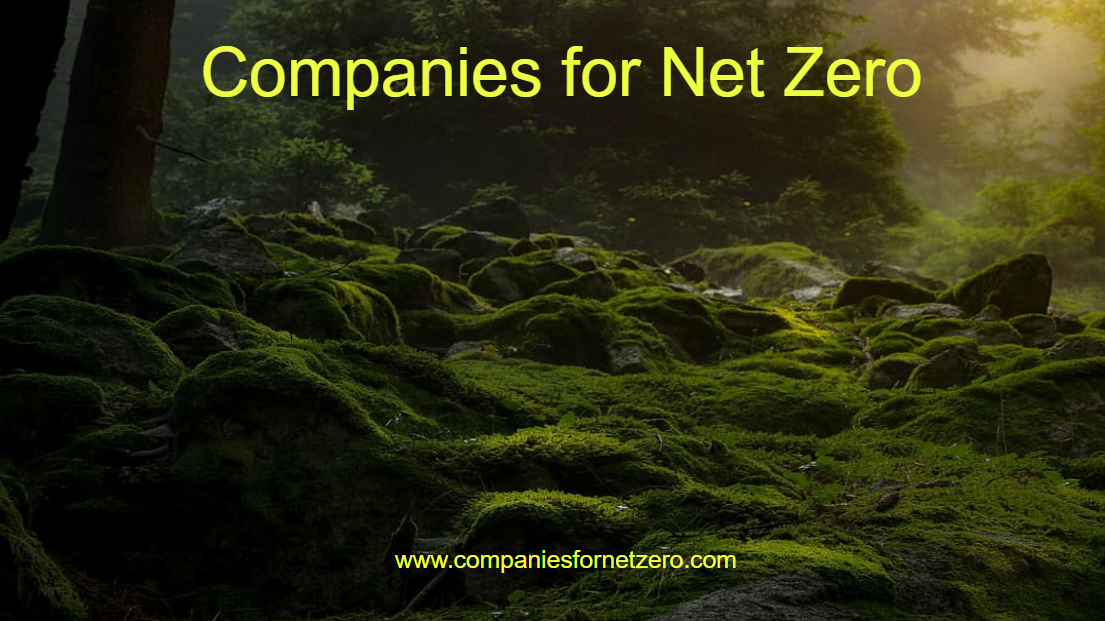 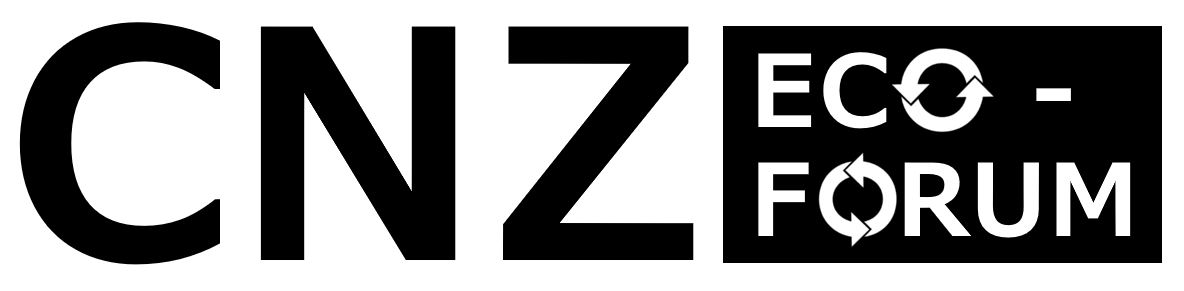 Creating a New Role: Head of Net Zero Delivery & Innovation
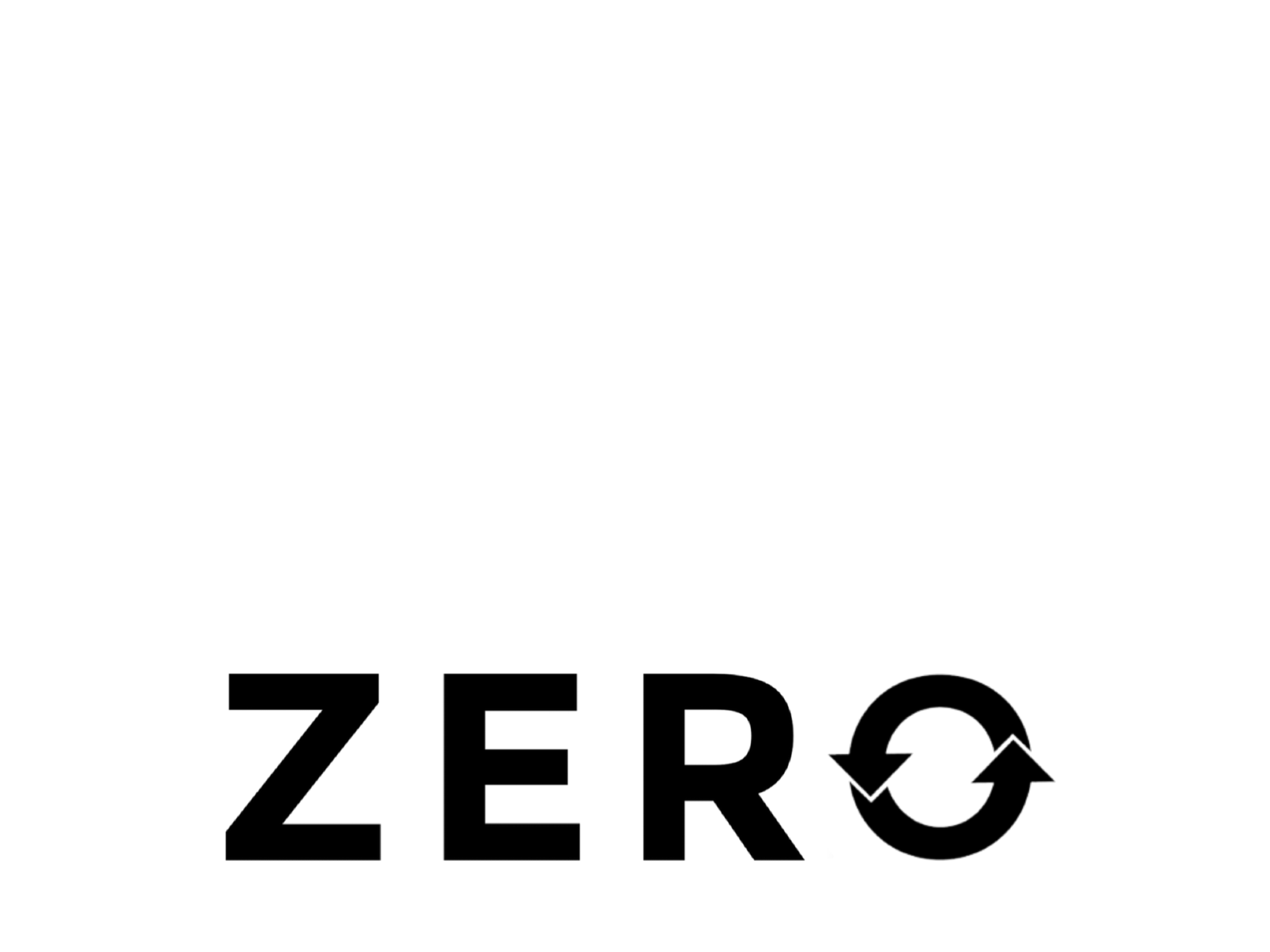 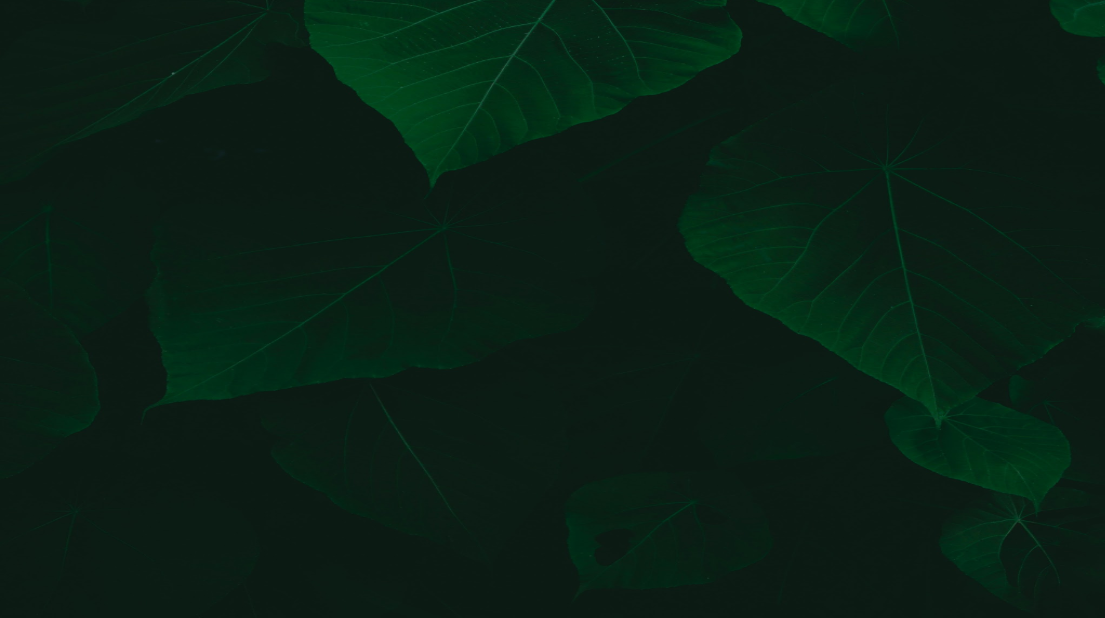 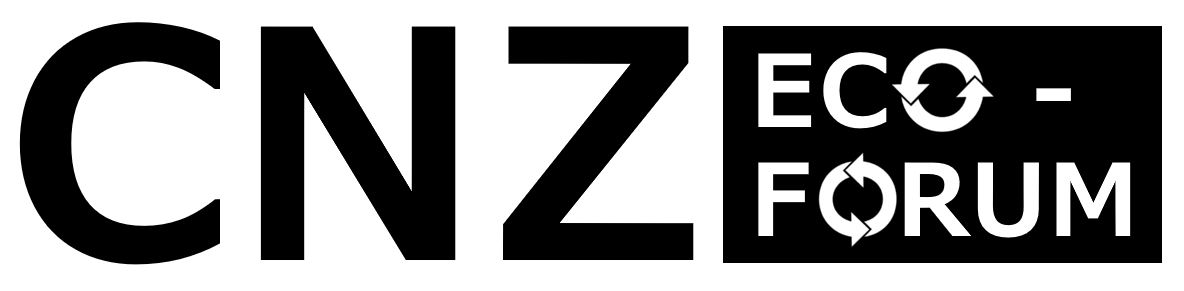 Presented by:
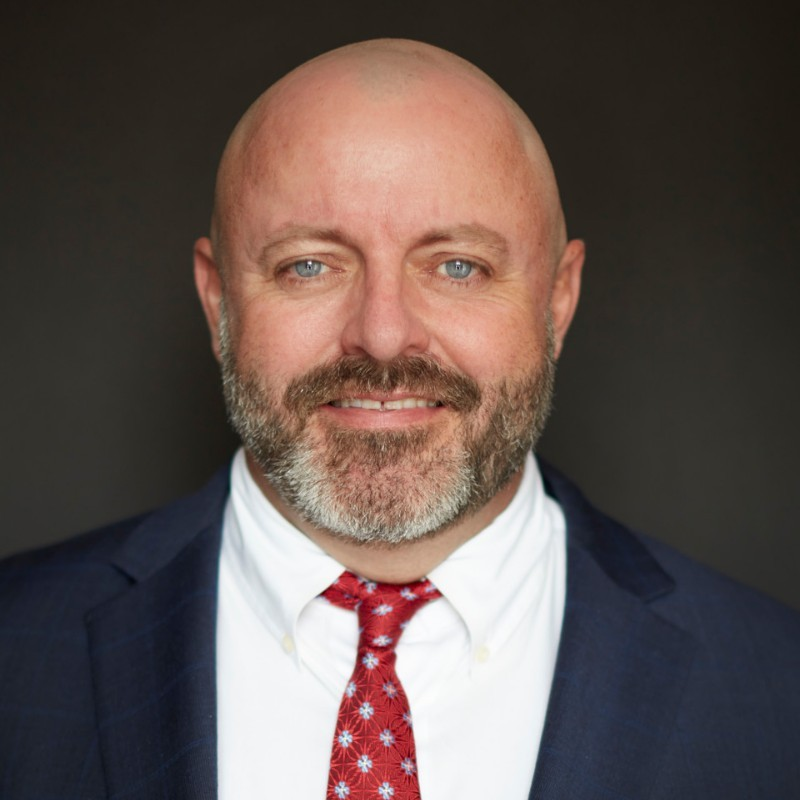 SCOTT DONACHIE
CEOCompanies for Net Zero
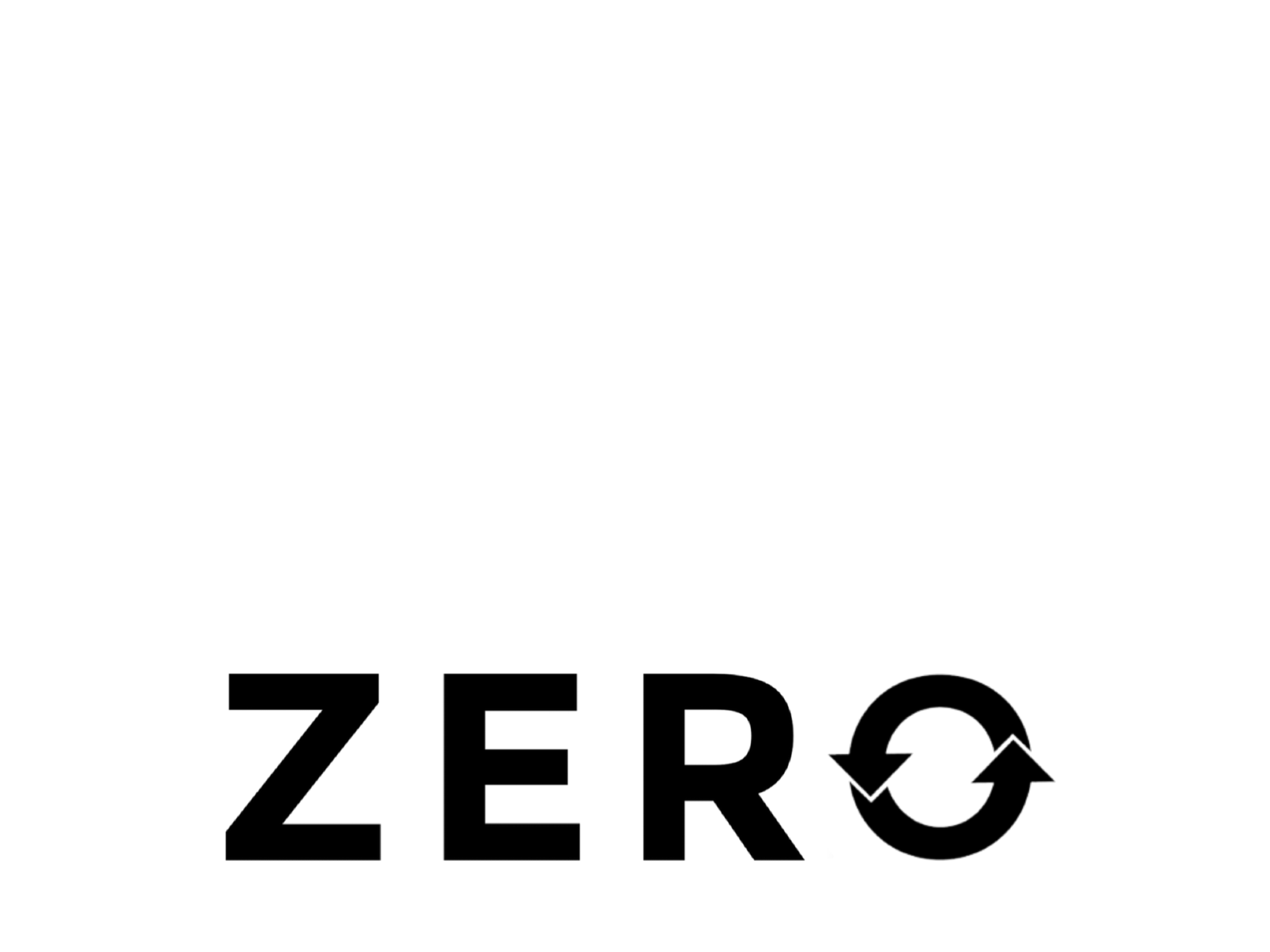 The Cycle to Net Zero
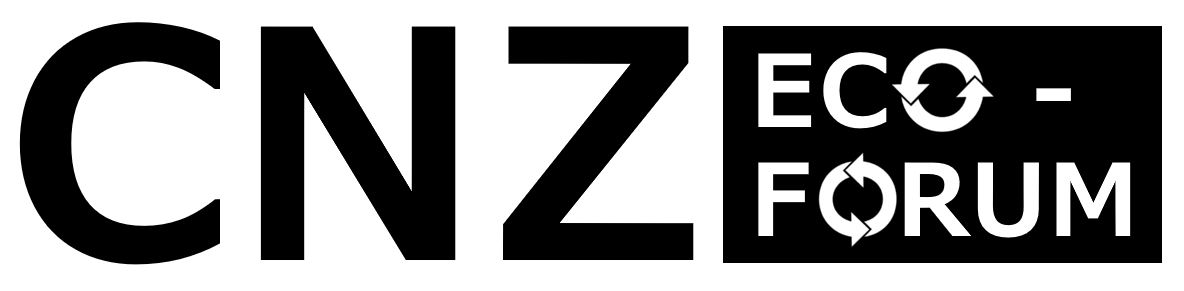 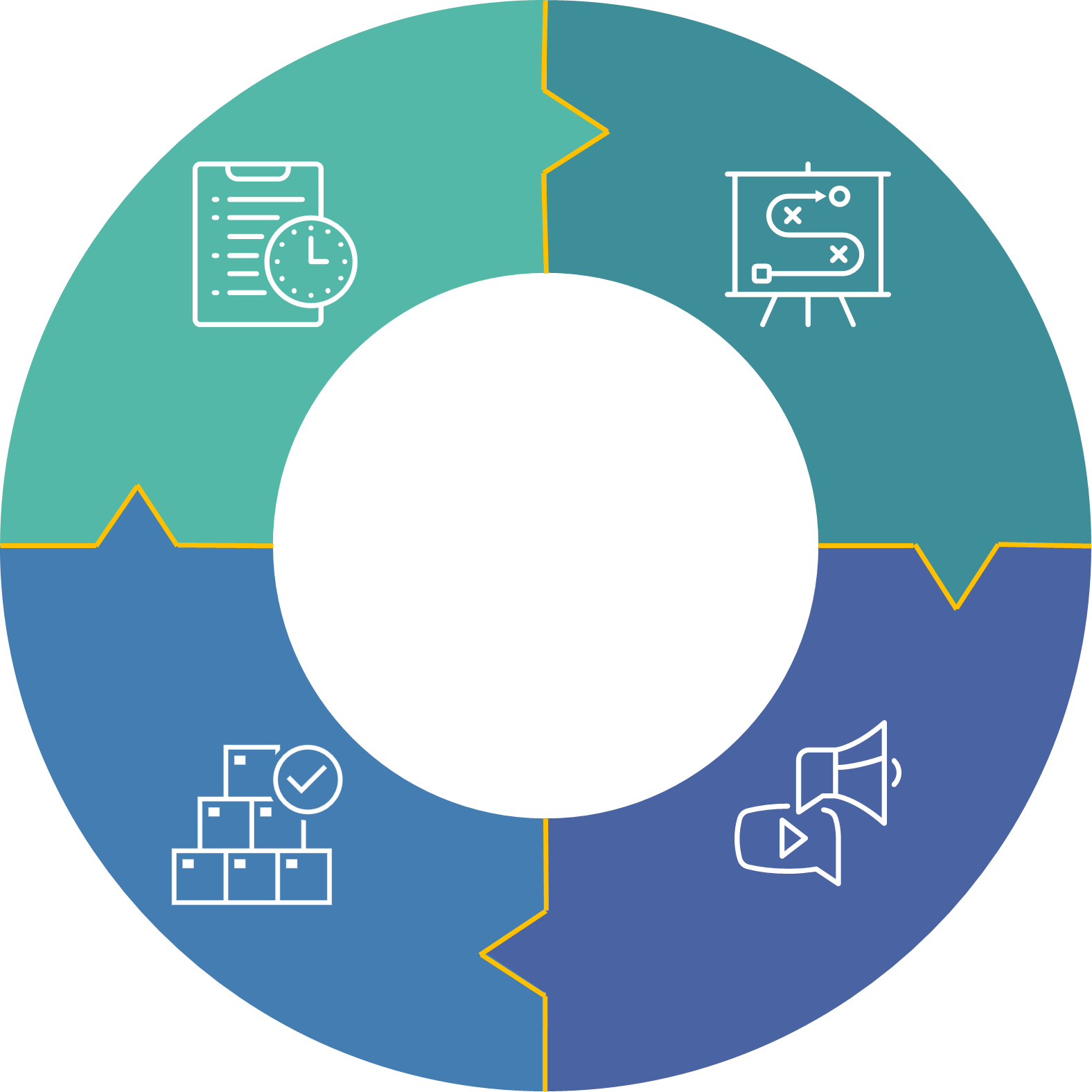 PLAN
MEASURE
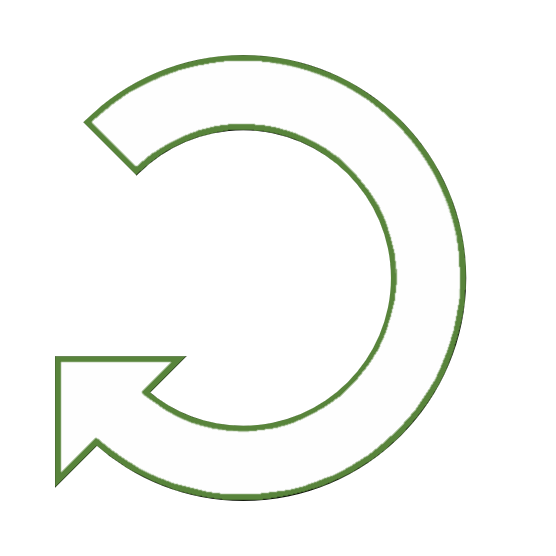 ENGAGE
DELIVER
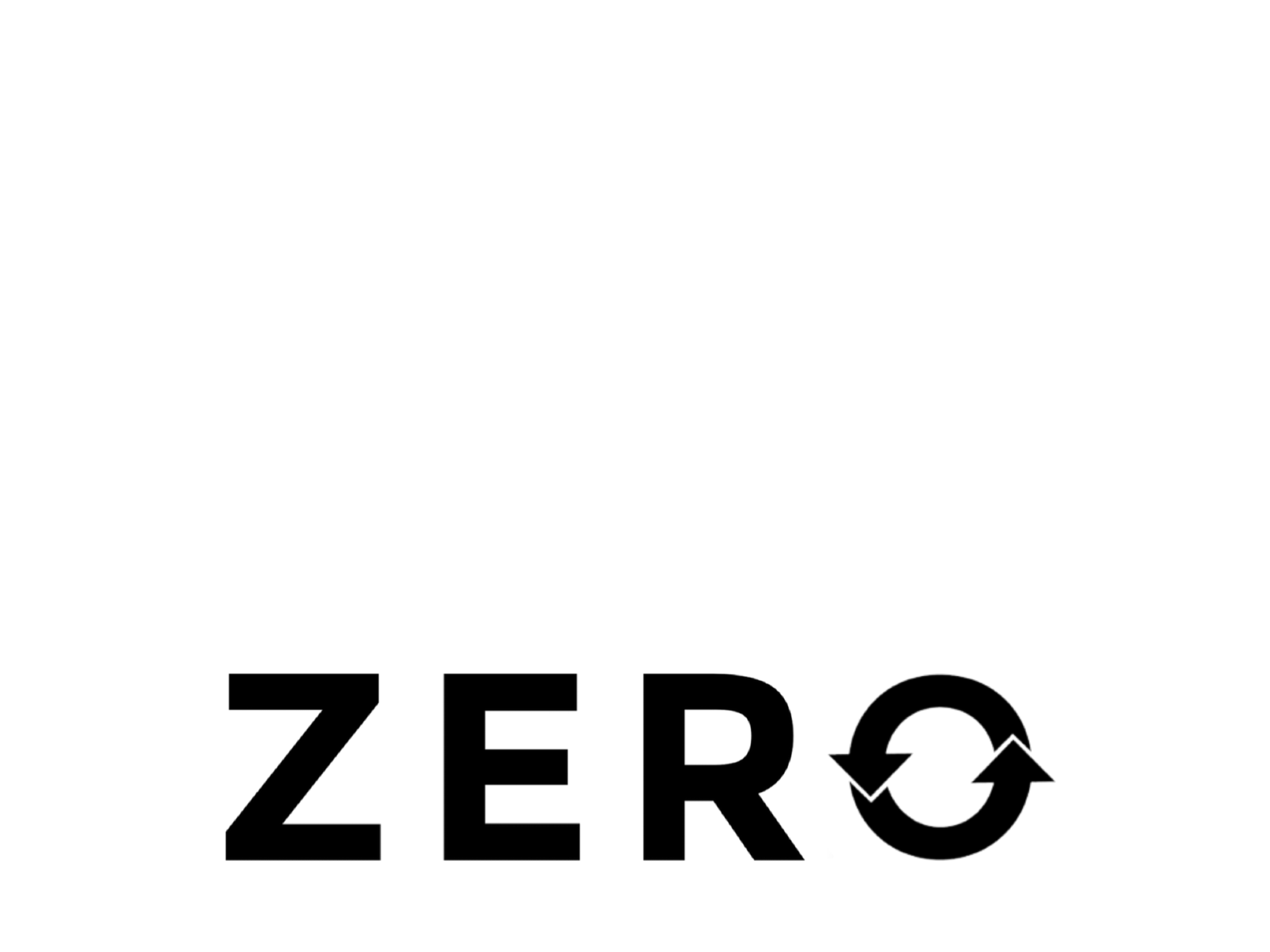 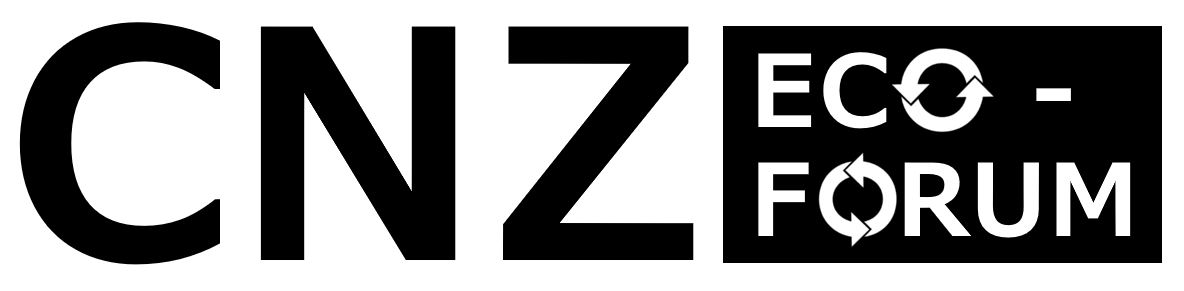 Assessing Novel Climate Technology
Head of Net Zero Delivery & Innovation
Environmental impact

Technological maturity

Cost-effectiveness/payback

Integration & Scalability

Regulatory compliance

Competitive advantage
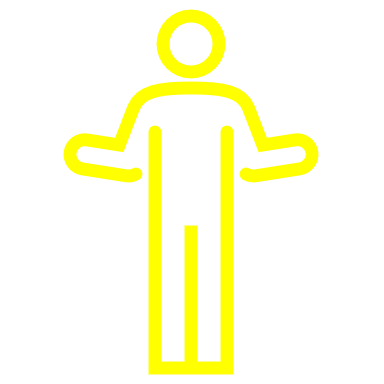 Ideal skill-set:
20+ years commercial/operational experience

Highly qualified (masters level e.g. MBA)

Strong internal (and external) corporate network

Ideally, a future CEO candidate
[Speaker Notes: Environmental impact: Analyze the technology's overall environmental benefits, such as reduced greenhouse gas emissions, lower waste production, or improved resource efficiency, while considering any potential negative impacts during its lifecycle.

Technological maturity: Examine the stage of development of the technology, its proven track record, and the availability of supporting data and research. Consider the risks associated with adopting early-stage or unproven technologies.

Cost-effectiveness/payback: Assess the upfront and long-term costs relative to potential savings in energy, resources, or emissions trading.

Integration & Scalability: Evaluate the technology's potential for large-scale implementation, taking into account factors such as infrastructure requirements, ease of integration with existing processes, and adaptability to different environments or industries.

Regulatory compliance: Ensure that the technology adheres to current and potential future environmental regulations and standards, reducing the risk of non-compliance and any associated penalties or reputational damage.

Competitive advantage: Assess the potential of the novel climate technology to create a competitive edge for the company, in terms of increased efficiency, reduced operational costs, improved public image, or alignment with consumer preferences for sustainability.]
Head of Net Zero Delivery & Innovation
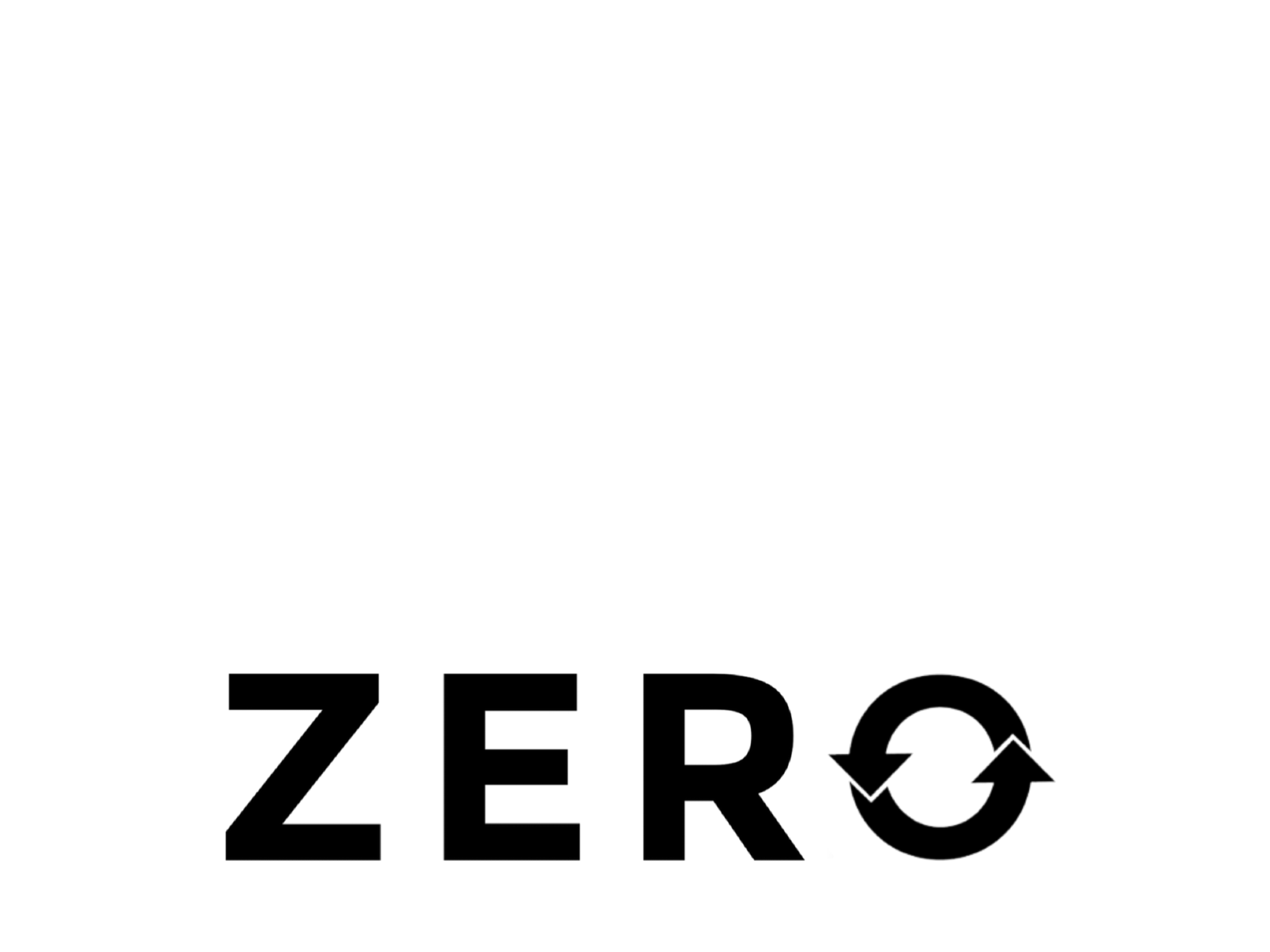 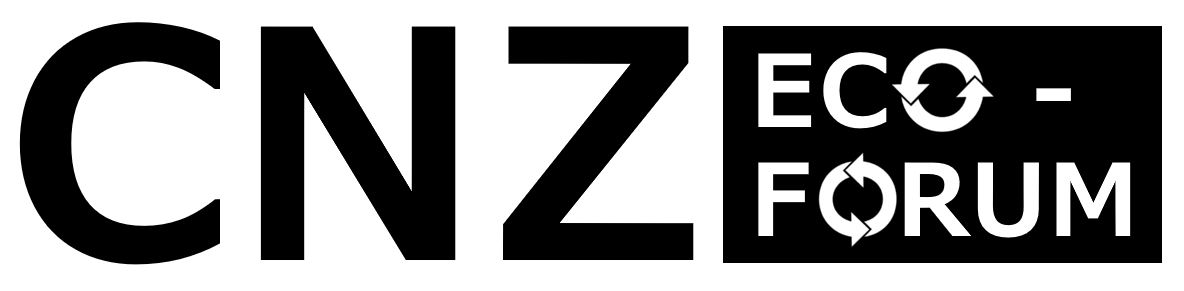 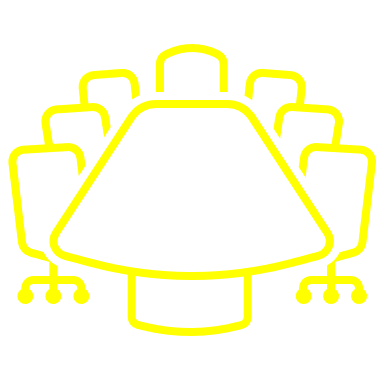 C-suite interface
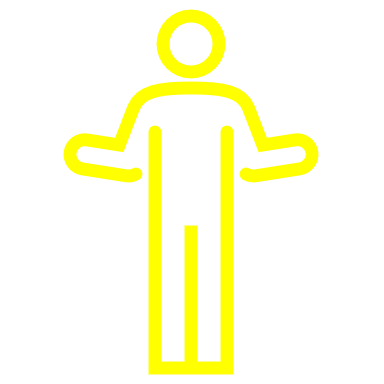 New technology 
engagement
Business segment interface: e.g. operations, legal, finance, IT, etc
[Speaker Notes: Environmental impact: Analyze the technology's overall environmental benefits, such as reduced greenhouse gas emissions, lower waste production, or improved resource efficiency, while considering any potential negative impacts during its lifecycle.

Technological maturity: Examine the stage of development of the technology, its proven track record, and the availability of supporting data and research. Consider the risks associated with adopting early-stage or unproven technologies.

Cost-effectiveness/payback: Assess the upfront and long-term costs relative to potential savings in energy, resources, or emissions trading.

Integration & Scalability: Evaluate the technology's potential for large-scale implementation, taking into account factors such as infrastructure requirements, ease of integration with existing processes, and adaptability to different environments or industries.

Regulatory compliance: Ensure that the technology adheres to current and potential future environmental regulations and standards, reducing the risk of non-compliance and any associated penalties or reputational damage.

Competitive advantage: Assess the potential of the novel climate technology to create a competitive edge for the company, in terms of increased efficiency, reduced operational costs, improved public image, or alignment with consumer preferences for sustainability.]
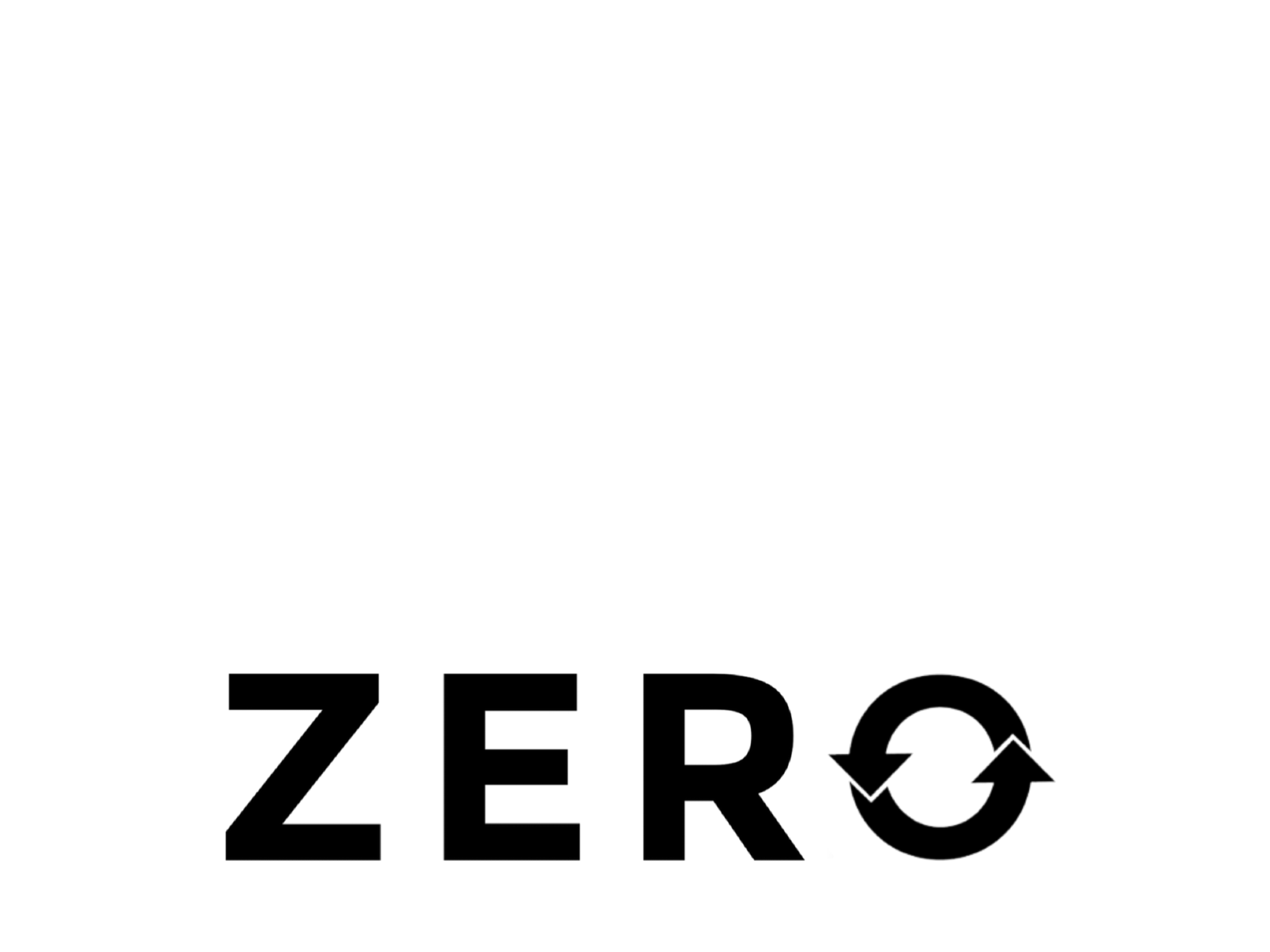 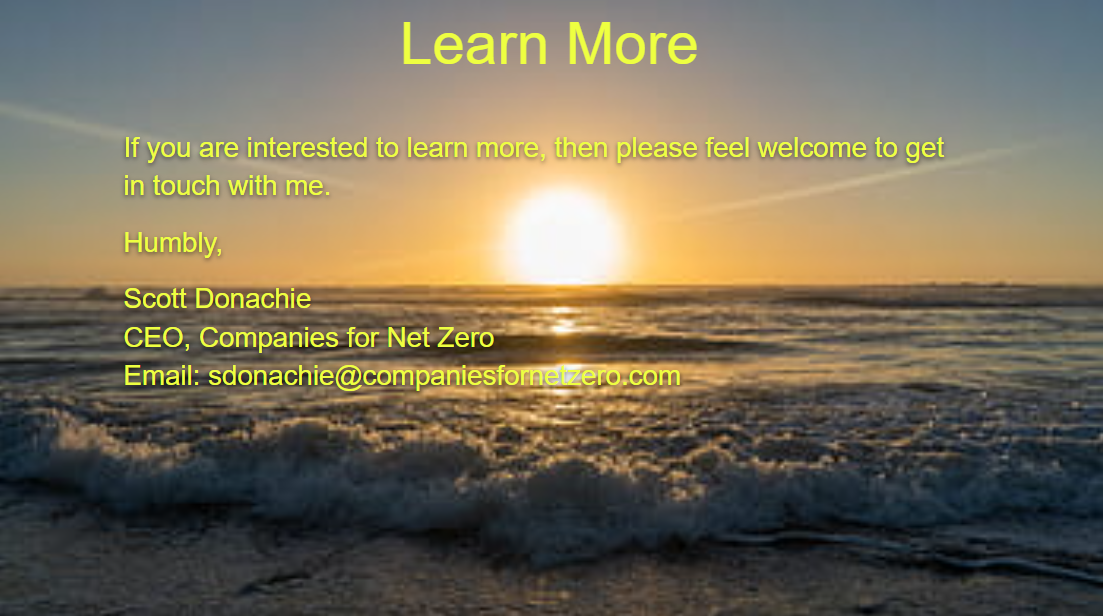 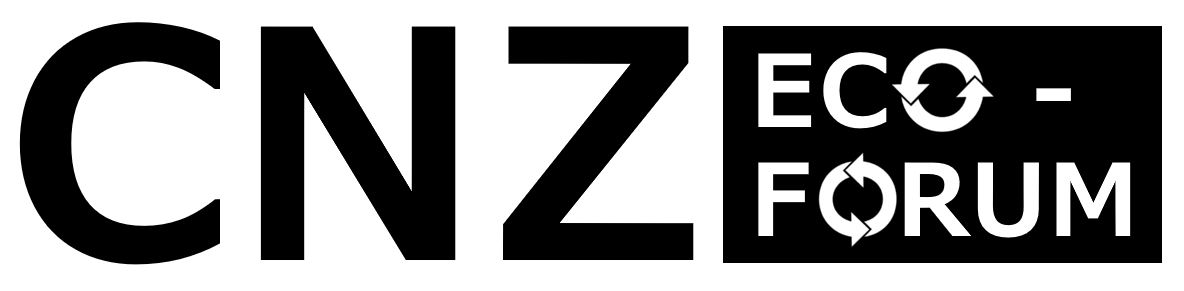